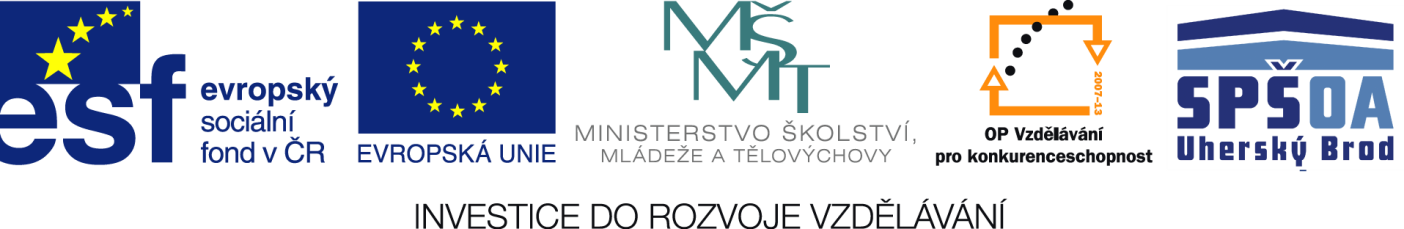 Anglicky v odborných předmětech"Support of teaching technical subjects in English“
Výukový program:  Mechanik - elektrotechnik

Název programu: 	Číslicová technika - mikroprocesory
		III. ročník, Mikrořadiče
		
Vypracoval: Vlastimil Vlček
Projekt Anglicky v odborných předmětech, CZ.1.07/1.3.09/04.0002
je spolufinancován Evropským sociálním fondem a státním rozpočtem České republiky.
Vytvoření zdrojového textu
Založení nového textového souboru: File/New

Uložení souboru: File/Save As …

Zápis zdrojového textu:

;Název programu: test.asm
#INCLUDE	<P16F883.INC>	;DEFINIČNÍ SOUBOR

		NOP
		MOVLW	.25
		MOVWF	0x20	; 0x20 = první volné místo v datové paměti
		INCF	0x20
		GOTO	$-1
		END		;KONEC ZÁPISU ZDROJOVÉHO TEXTU

Uložení souboru: File/Save As …
Vložení zdrojového textu do projektu
1. Zobrazení okna projektu
2. Vložení     	zdrojového textu do 	projektu
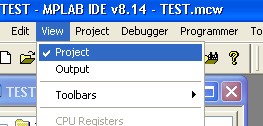 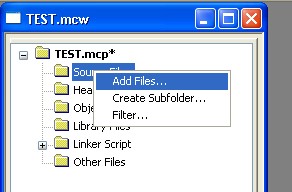 3. Zdrojový text je vložen v projektu
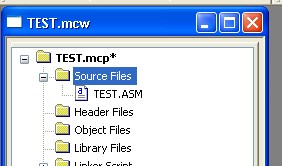 Nastavení pracovní plochy
Z menu View zvolte položky Watch a Output.
Všechna okna si vhodně uspořádejte na pracovní ploše.
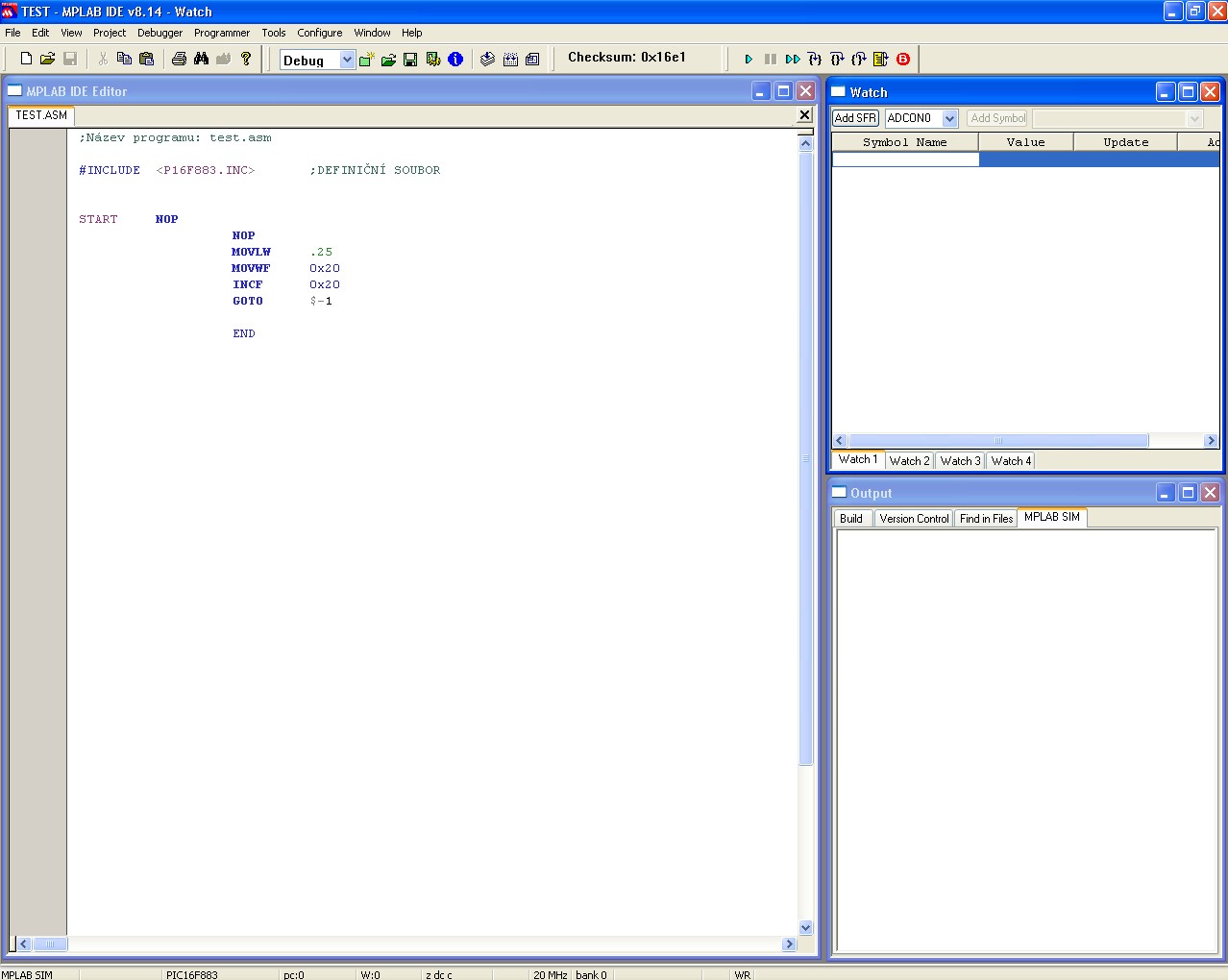 Uložení nastavení pracovní plochy
Nastavení pracovní plochy je možno uložit pomocí funkce „Create Window Set“ z menu „Window“:
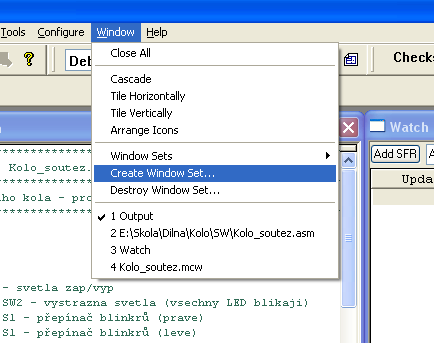 Uložení zdrojového textu a projektu
MPLAB-IDE rozlišuje mezi:
editorem zdrojových textů 
editorem projektu

Editor zdrojových textů a projekt mají využívají k zakládání, otevírání a ukládání svých souborů samostatných menu:
Otevření zdrojového textu:
Otevření projektu:
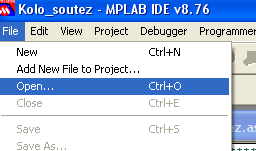 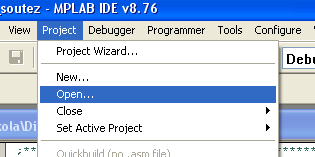 Editor zdrojových textů/Projekt - shrnutí
Editor zdrojových textů:
Pouze zápis zdrojového textu
Označuje syntaktické chyby
Barevně odlišuje jednotlivé sloupce zápisu

Uložení: File/Save As… (ukládá se pouze textový soubor!)

Projekt:
Spuštění, zastavení, krokování a animace programu
Zobrazení paměti programu, paměti EEPROM
Zobrazení SFR i uživatelských registrů
Práce s Breakpointy
Stopwatch (stopky) – změření doby trvání vymezené části programu
Programování mikrořadiče

Uložení: Project/Save Project As…
Shrnutí učiva - cvičení
Založte zdrojový soubor s názvem „test.asm“
Uložte jej do své pracovní složky
Otevřete uložený soubor a zapište do něj zdrojový text podle dokumentace (dodržujte správné formátování)
Uložte zdrojový text (přepište původní verzi)
Shrnutí učiva - cvičení
Založte nový projekt s názvem „test.mcp“
Uložte projekt do pracovní složky
Znovu projekt otevřete a vložte do něj zdrojový text „test.asm“
Otevřete pracovní okna: Watch, Output, Stopwatch
Uložte projekt do pracovní složky
Použitá literatura
Datasheet Microchip PIC16F882/883/884/886/887 DS41291E (http://www.microchip.com)
Microchip.com: Getting Started with PICmicro MCUs
Microchip.com: MPLAB IDE User’s Guide
Microchip.com: Quick Guide to Microchip Development Tools